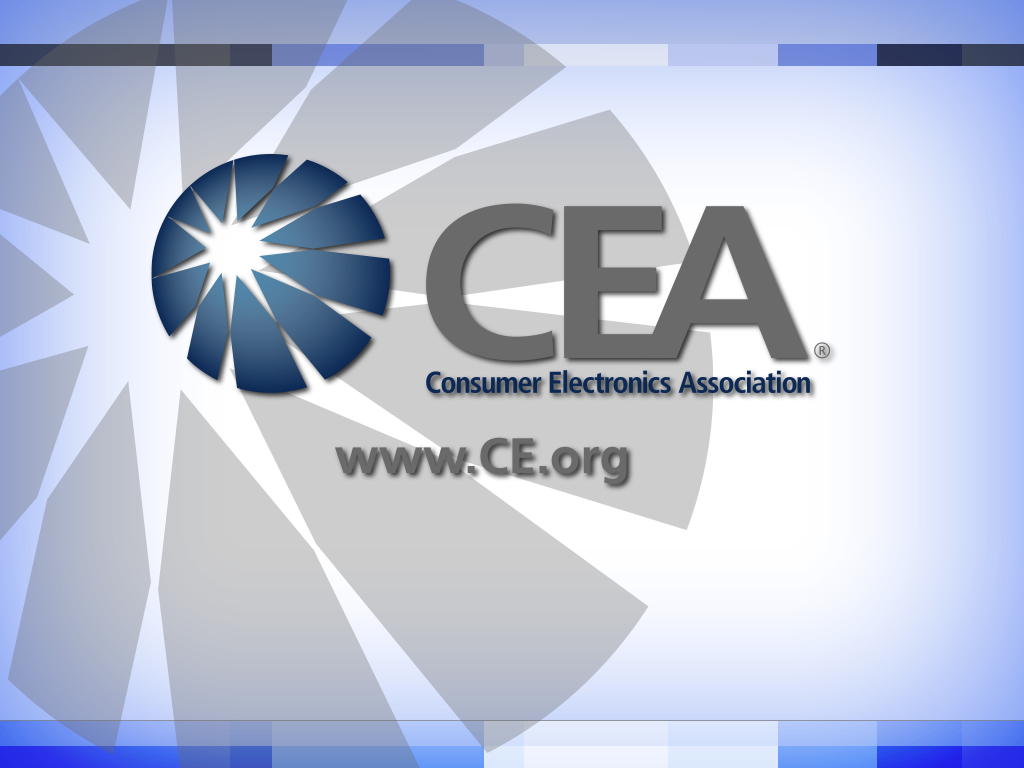 Accessibility Update
TC100 AGS – May 15, 2012
FCCVideo Programming Accessibility Advisory Committee (VPAAC)
VPAAC Mission
Develop recommendations for the provision of closed captioning of Internet programming previously captioned on television, video description of television programming delivered using Internet protocol or digital broadcast television, accessible emergency information for people with vision disabilities delivered using Internet protocol or digital broadcast television, and accessible user interfaces on video programming devices.  

Where possible, the Act directs that these recommendations should incorporate the standards, protocols, and procedures that have been adopted by recognized industry standard-setting organizations.
Working Group 1 Closed Captioning Over IP
Mission
Identification of protocols, technical capabilities, and technical procedures needed to encode, transport, receive, and render closed captioning of video programming delivered using IP.
Report
VPAAC submitted Final Report to FCC July 13.
FCC released NPRM September 19. Comments were due October 18.  Report and Order published.  Petitions for Reconsideration were due April 30.
Working Group 2 Video Description
Mission
Identify performance objectives for protocols, technical capabilities, and technical procedures needed to permit content providers, content distributors, Internet service providers, software developers, and device manufacturers to reliably encode, transport, receive, and render video descriptions of video programming using IP or digital broadcast television.
Report
Report released April 24.  Comments due June 4.
Working Group 3 Emergency Information
Mission
Identify methods to encode, transport, receive, render and convey emergency information provided on video programming in a manner that is accessible to persons who are blind or visually impaired.
Report
Report released April 24.  Comments due June 4.
Working Group 4 User Interfaces
Mission
Identification and recommendation of standards, protocols, and procedures to enable access to user interfaces, apparatus functions, on-screen text menus, and video programming guides and menus provided on navigation devices. 
Report
Report released April 24.  Comments due June 4.
More Information
www.fcc.gov/encyclopedia/video-programming-accessibility-advisory-committee-vpaac

vpaac.wikispaces.com
Thank You!